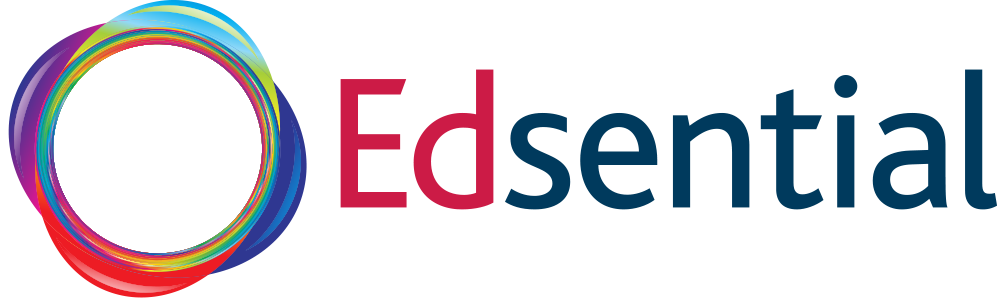 Supporting pupils with Spelling            Parents’  Workshop  F2 and KS1
Sue.calveley@edsential.co.uk					 07710706173
Weekly spellings, can they be fun ?
use a white board
look say cover write check
Put them in a word search
Spelling can be fun:How many words can you make from
tomatoes
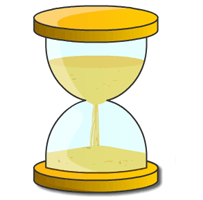 What is Letters and Sounds?
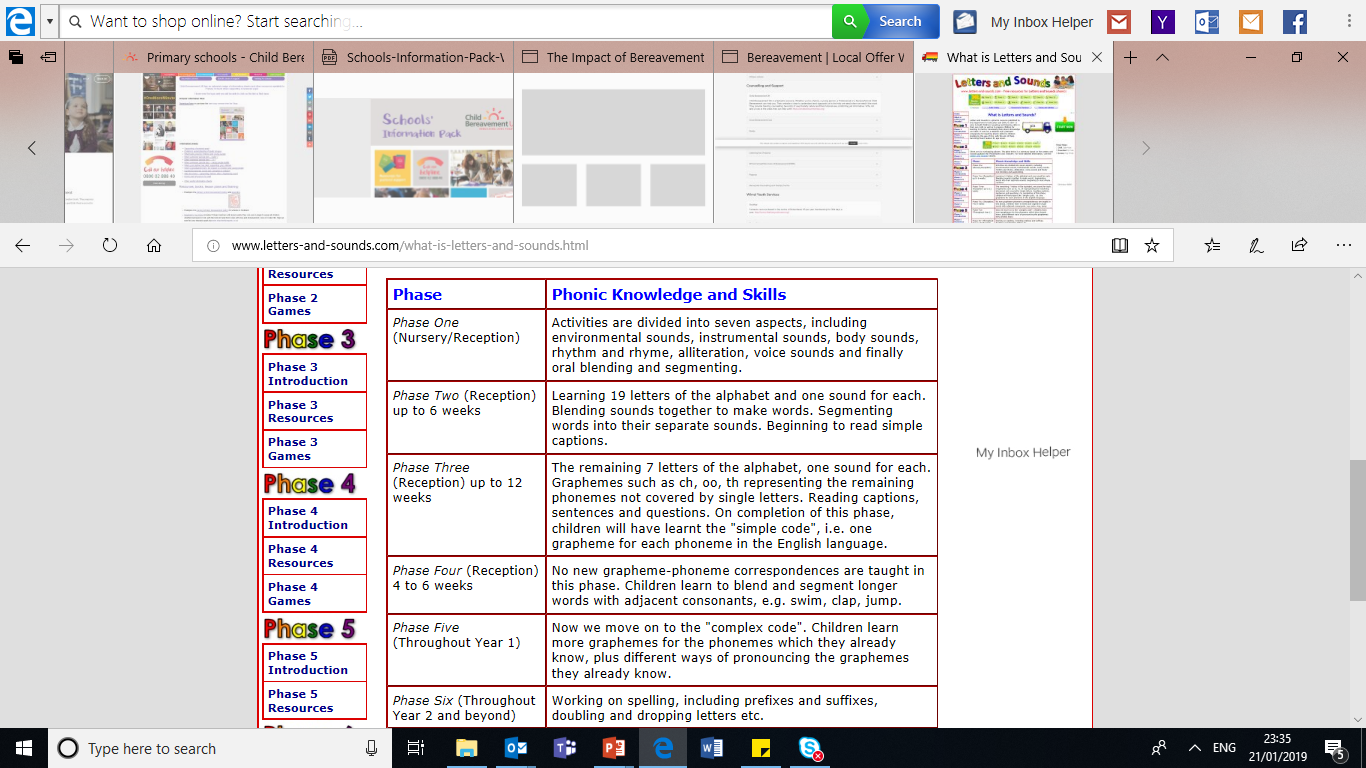 Phase Two (Foundation Stage)
6 weeks
Teach phonemes and graphemes for 19 letters
Blend to read VC and CVC words and segment phonemes to spell them
2 syllable words taught.
Teaching of phonetically regular high frequency words is, it, in, at and the “tricky” words the, to, go, no
Letter names
[Speaker Notes: You will see on these slides I have put in green the age related expectation – but remember it should be stage not age!
Children need to learn which grapheme correspond to which phonemes and vice versa. ( In order to read an unfamiliar word, a child must recognise and sound out each grapheme not each letter and then merge the phonemes together to make a word.
Blending and Segmenting are reversible key phonic skills.
Letter names – so we need to make sure children understand that the letter name and the phoneme are different]
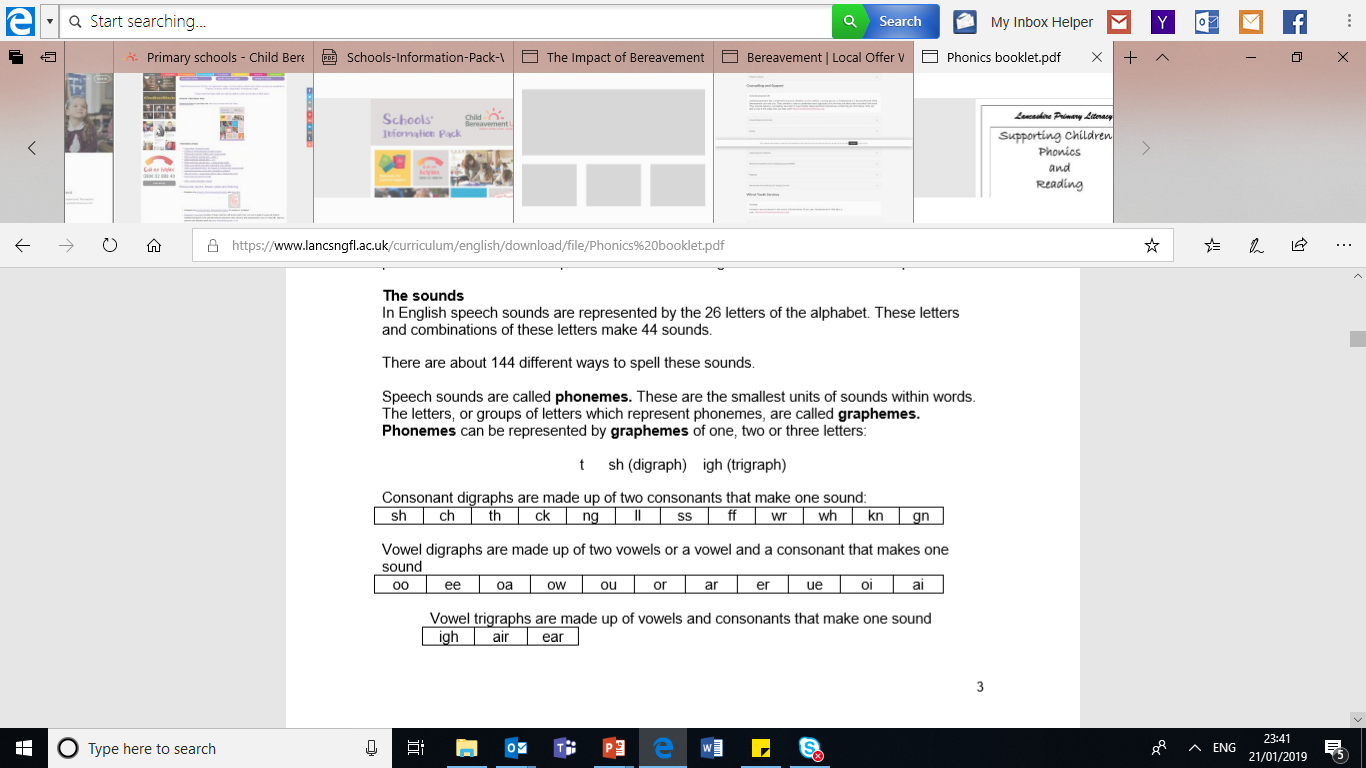 Phase Three
12 weeks

Remainder of the letters

Consonant digraphs (sh, ch, th, ng)

One grapheme for each of the phonemes

Letter names
[Speaker Notes: Give each group, handouts for phases 3, 4 and 5. Read the information and discuss where you think some of your children are. Eg, I know Sophie is spelling every word with the phoneme ai as ai so I don’t think she has been taught phase 5 yet. I think she is probably working within phase 3.


Again you can see letter names – this phase is where you should be really bringing in the teaching of the letter names through alphabet songs etc but ensuring that children understand the difference and what a phoneme is.]
Teaching phonics in school
Robot arms

Sound buttons

Phoneme frames
Sound buttons
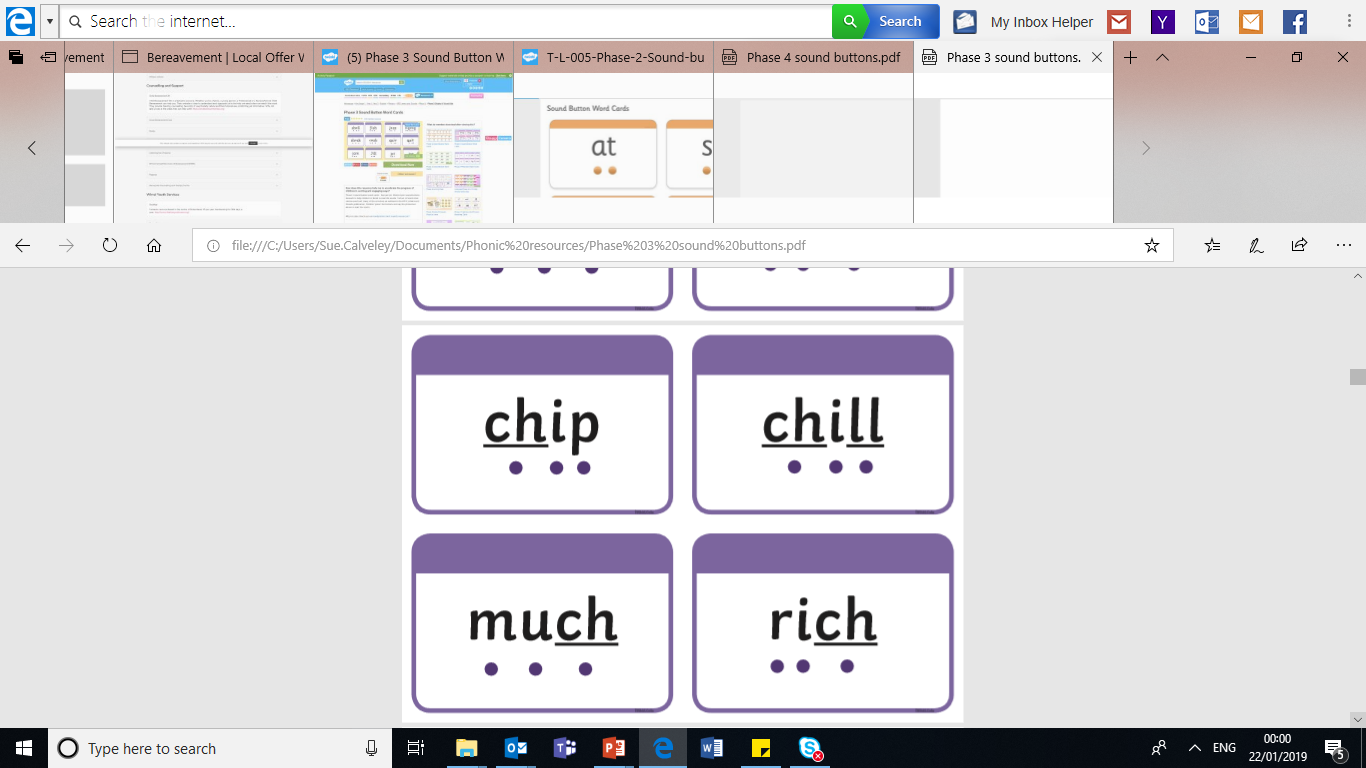 Phoneme frames
Phase Three Letter Progression
Set 6: j    v   w   x
Set 7: y   z   zz   qu
ch   sh   th   ng
ai   ee   igh
oa   oo
ar   or   ur
ow   oi
ear   air
ure   er	Plus other High Frequency Words
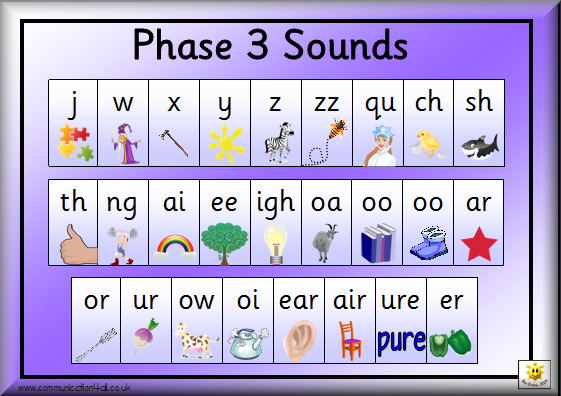 How and where the sound are taught?
PHASE 2
/s/ /a/ /t/ /p/ 
/i/ /n/ /m/ /d/ 
/g/ /o/ /c/ /k/
/ck/ /e/ /u/ /r/ 
/h/ /b/ /f,ff/ /l,ll/ /ss/
PHASE 3
/j/ /v/ /w/ /x/ 
/y/ /z,zz/ /qu/ 
/ch/ - chair   /sh/ - sheep  /th/ - this  /ng/ - ring 
/ai/ - rain    /ee/ - bee    /igh/ - night    /oa/ - boat
/oo/ - moon, look    /ar/ - farm    /or/ - for    /ur/ - hurt
/ow/ - cow    /oi/ - coin   /ear/ - dear   /air/ - fair 
/ure/ - sure    /er/ - corner 

PHASE 4 – Consolidation of all sounds taught so far. 
PHASE 5:
                                                            Split Vowel Digraphs
/ay/ - day                     /oy/ - boy               /a-e/ - make
/ou/ - out                    /ir/ - girl                 /e-e/ - these
/ie/ - tie                     /ue/ - blue               /i-e/ - like
/ea/ - eat                  /aw/ - saw                /o-e/ - home
/wh/ - when              /ph/ - dolphin            /u-e/ - rule
/ew/ - new               /oe/ - toe
[Speaker Notes: Brief overview of how and where the sounds are taught.]
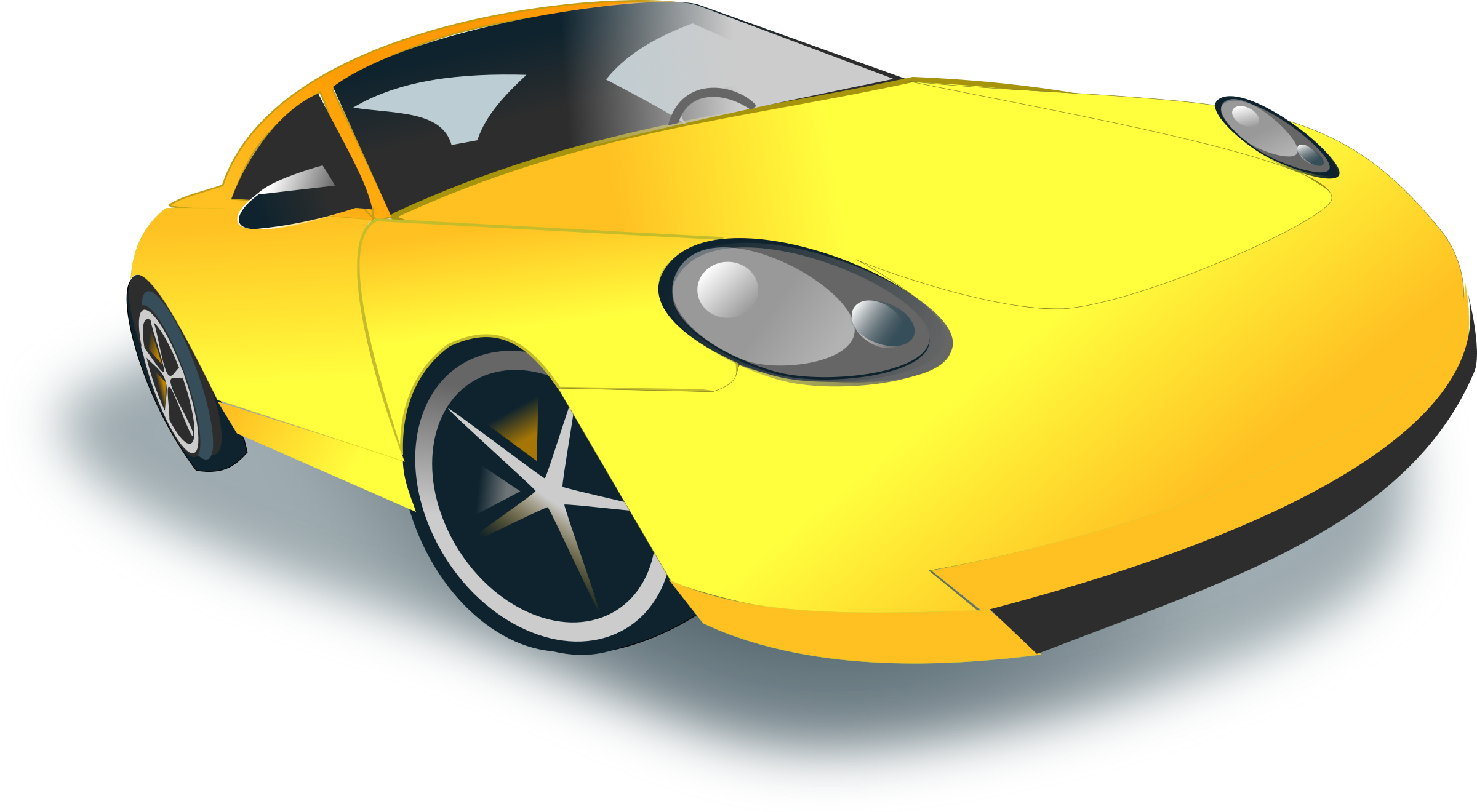 ar   in   car
tar
star
start
far …..
Spell:

          difficulty
Words are all around us
Multi-sensory learning
Use of mnemonics
Big
Elephants
Can
Add
Up
Sums
Easily
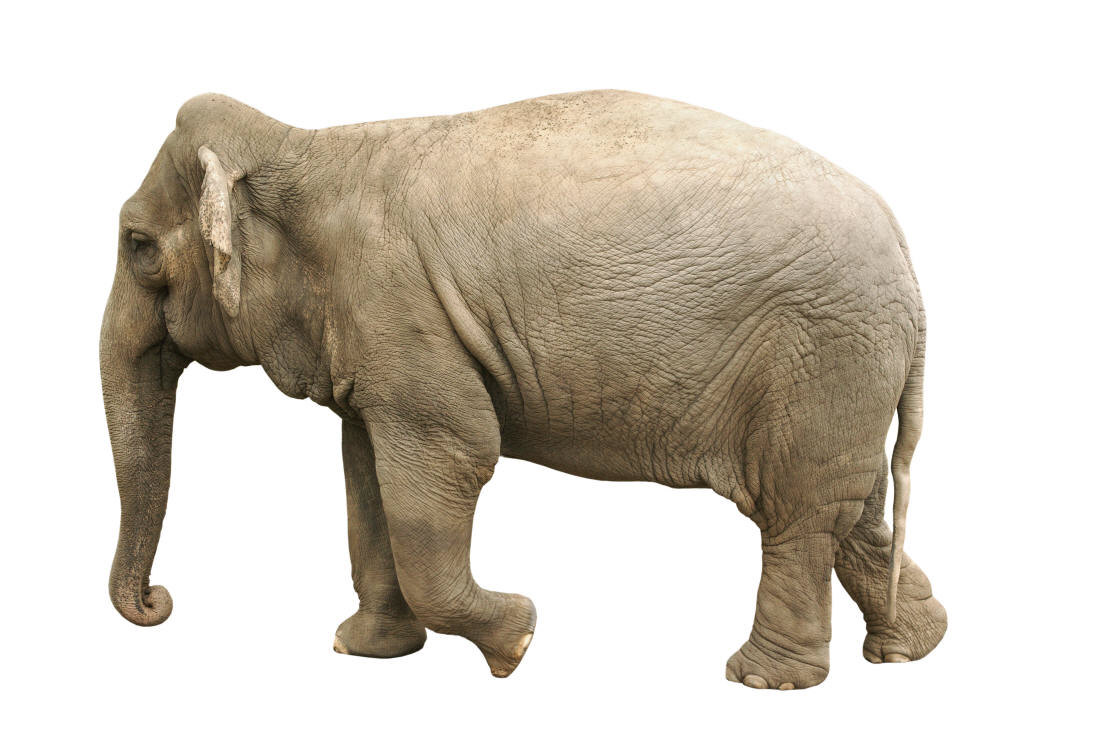 [Speaker Notes: Snakes arrive in dustbins]
Snakes  arrive in dustbins
said
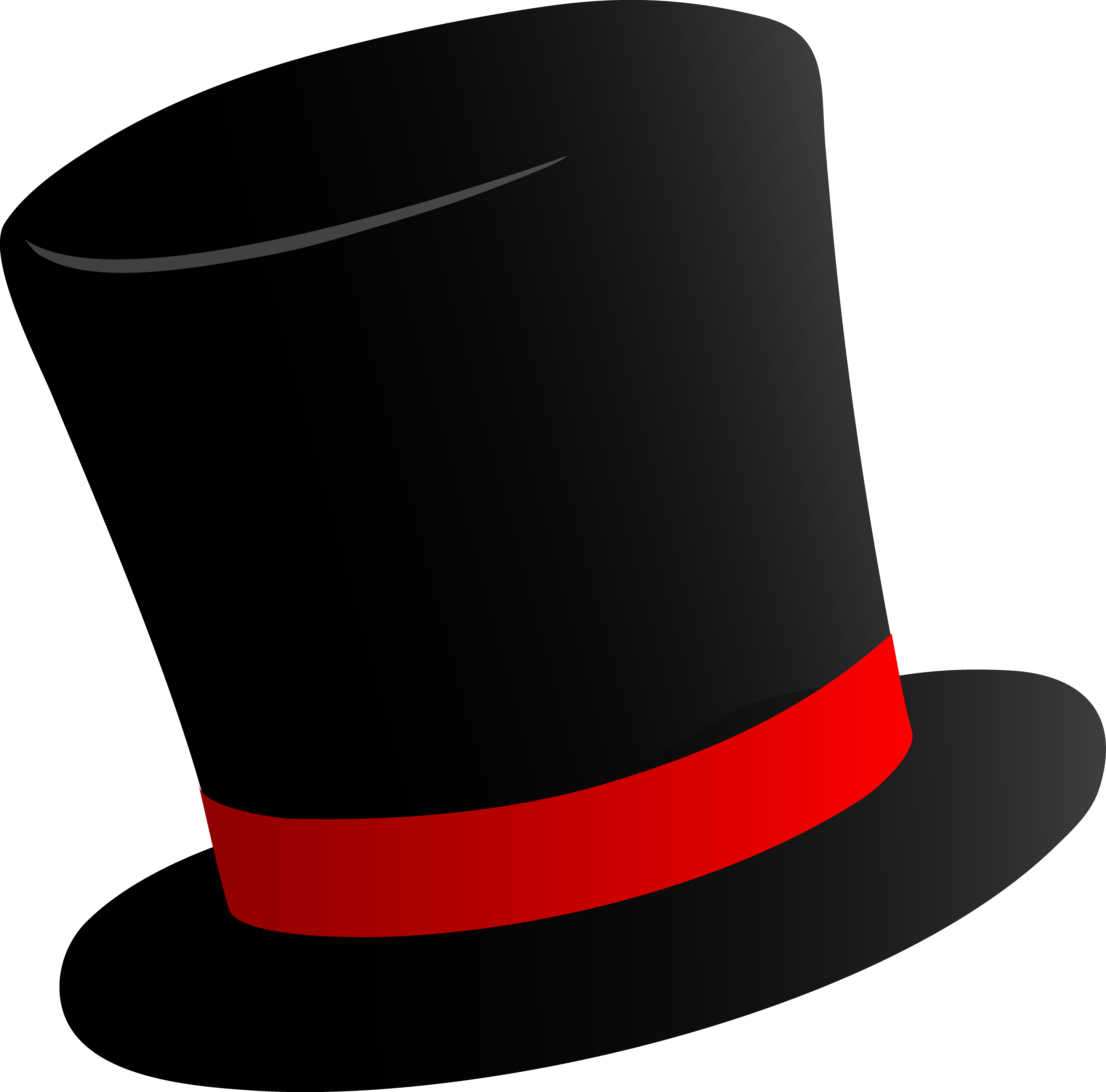 What  has a  hat   in it
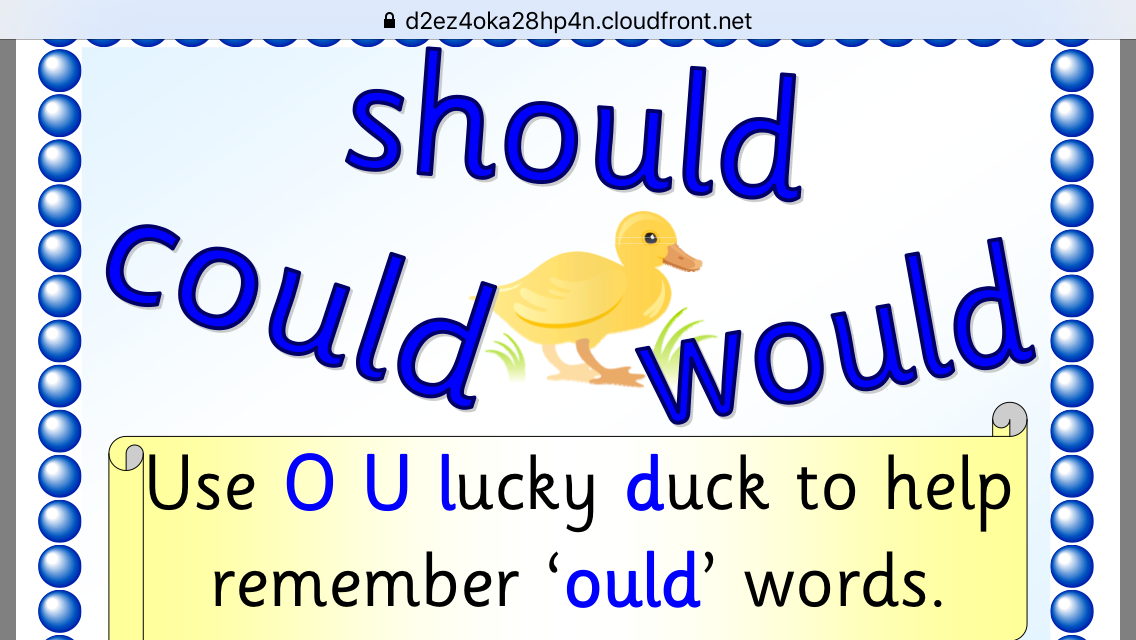 Syllable division
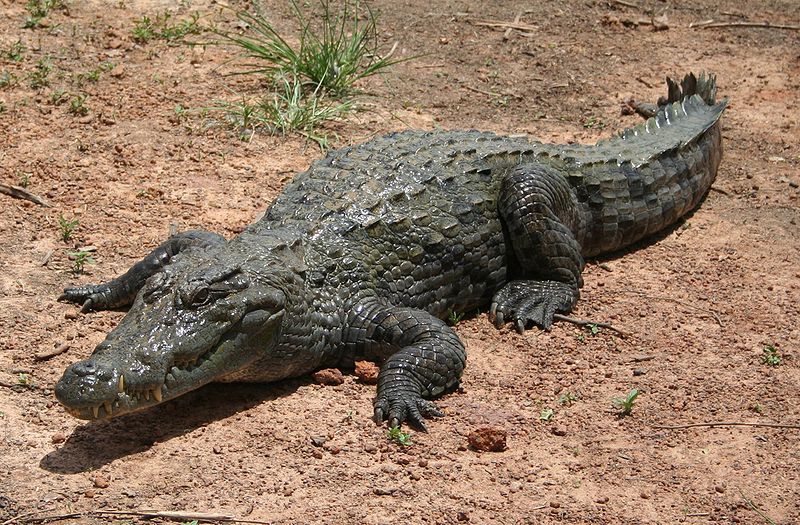 Useful Apps for I pads
**Squeebles Spelling  £3.99 (and  times tables and
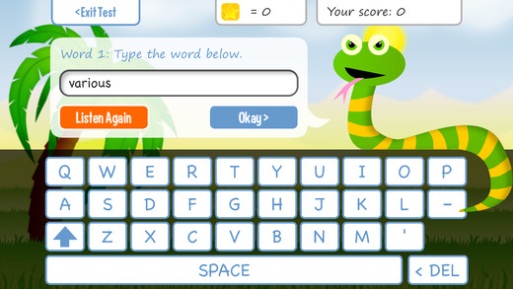 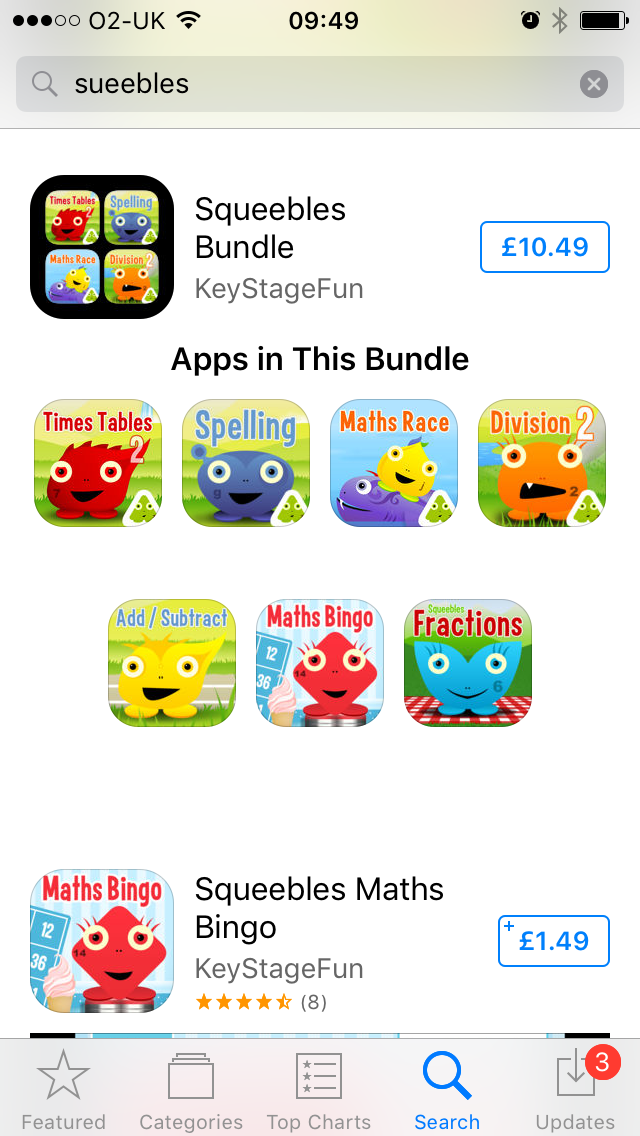 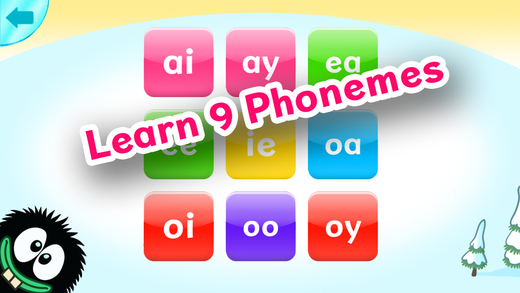 Word cookies free app
Spelling City
Thank you for coming
Did you find this workshop useful?
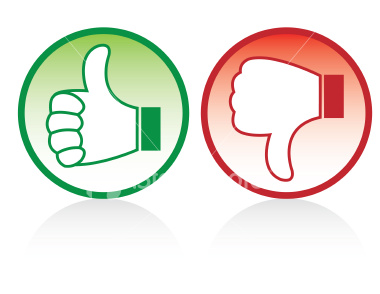 Please write your comments on the post it notes  provided.